Brainstormen op thema’s
Begrippen
Divergeren
Convergeren
Associëren
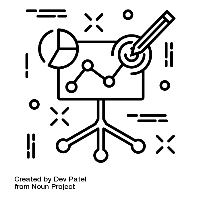 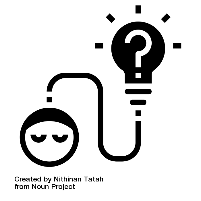 IBS Thema
 De nieuwe economie
 Marktverkenning
 Financiën
 Projectmanagement
 De verborgen impact
 Ondernemen
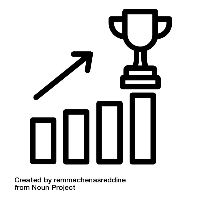 IBS Toetsing
 Kennistoets
 Ondernemingsplan
 Vlog
Wat gaan we doen?        En waarom?
We gaan op 5 maatschappelijke thema’s brainstormen
Dit doen je met je projectgroep
Je gebruikt hiervoor de ABC-Brainstorm methode
Dit gaat in de eerste fase op tijd
Jullie studeren aan de opleiding Stad en Mens
Jullie gaan met je onderneming ook een thema aanpakken
Brainstormen zorgt voor vernieuwende ideeën
Maatschappelijke thema’s:
Armoede
Overgewicht 
Omgaan met reststromen
Energietransitie
Eenzaamheid
Welke problemen kennen deze thema’s?
Hoe kunnen mensen in armoede mee doen aan vrijetijdsbestedingen?
Hoe kunnen we overgewicht tegengaan?
Hoe kunnen we zinvol omgaan met reststromen?
Hoe kunnen we de energietransitie versnellen?
Hoe kunnen we de eenzaamheid van oplossen?
Aan de slag:
10 minuten, zoveel mogelijk woorden associëren
Let op de ‘kernwoorden’ in de probleemstelling:
Vb. Armoede en goede vrijetijdsbesteding
Hier kan je losstaand op associëren
Nu hebben jullie honderden woorden opgeschreven…
Onderstreep jullie 10 belangrijkste/ gekste/ creatiefste woorden
Maak daar 3 combinaties van
Maak uit elke combinatie een idee/ oplossing